Emergency NetworkProject Status Overdose Response in ED    Aug 2018
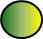 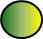 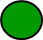 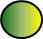 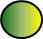 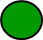 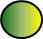 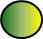 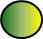 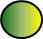 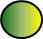 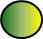 Green
On track
Yellow
At risk, issue and/or risk may be escalated
Red
Risk mitigation in process, issues and/or risks are escalated
Project Status Overdose Response in ED
Project Description: Implementation of key Opioid Response interventions In FH Emergency Departments to improve care of patients present with an opioid overdose or identified as at risk for opioid overdose
Timeline:
Phase 1 & 2: Development & Implementation in targeted communities (SMH, ARH, BH, CGH, LMH, RMH)
Overall Project Status:
Phase 1: Strategy and Development

Phase 2 Goal: Implement in target communities (SMH, RMH, LMH, CGH, ARH + BH) by Jun 2018

Phase 3 Goal: Implement in remaining EDs by Mar 2019

Baseline Budget: N/A
% Budget Spent: N/A
Post OD Follow up in ED: ED Process developed. To be implemented at all sites by end June.

Universal Screening- ED Process developed. Screening question finalized with MHSU. Will implement for acute ED patients end June (all sites).

Suboxone in ED- To be implemented in 6 EDs for targeted communities by end June 2018.

Opioid Use patient handout- Finalized with MHSU collaboration. Distribution to all sites in June.
Proposed / Estimated
5
4
2
3
1
Jun
Mar
Jun
Jun
Jun
1. TRIP in ED:
 32 TRIP sessions completed
 Plan TRIP workshops 2/month for 2018/2019
 2 Building resilience session completed, 3 planned for fall 2018 for OD champions
Recent AccomplishmentsSuboxone and substance use screening/ENAR in-services continue in target ED’s for PPO that went live June 27th. Education for ED Staff on SUSAT continues.
Go-live date for Suboxone induction in ED at MMH and FCH set for 19 Sept 2018, and for PAH and DH set for 15 Oct 2018.
Planning go-live of Suboxone induction at DH, FCH, MMH, & PAH continues.
Collaboration with SUSAT continues.
Overdose Response Lead for Emergency Network has connect with ERP groups from target communities and fall go-live sites to plan work.
SUSAT OE in meditech to be updated to prompt collection of alternate contact info
Upcoming Key Activities
Continue to connect with staff on new ENAR with substance use screening imbedded, roll-out of SUSAT business cards (all sites), and roll-out of Suboxone PPO (in target EDs).
Further presentations to RNs & ERPs on Suboxone PPO in all ED.
Support Suboxone induction go-live at ERH & RCH (15 Aug 2018) and FCH & MMH (19 Sept 2018) and DH & PAH (15 Oct 2018).
Follow-up on process for patients in corrections and around issue of inaccurate contact info for SUSAT referrals.
Reinforce universal screening in FH EDs and embed into focused assessment record.
Develop evaluation plan to gage success of ED Overdose Response initiatives
Support roll-out of iOAT at SMH. Clarify plan for iOAT patients who present to other EDs in FH.
Teach TIPS/Building Resilience & Staying Humane courses
Key Risks and Issues
In hospitals without Addiction Physician coverage ED patients in withdrawal who will be admitted are ineligible for Suboxone induction in the ED because there is no clear process about how induction would continue once admitted to hospital.
SUSAT capacity to follow up with referrals continues to be limited because of inaccurate contact info. Accuracy of info improving with further ED staff education. 
Overdose Response Lead (ERP) connecting with ER Physicians in target EDs . 
OAT clinics in Port Moody, Langley and Whiterock expected to open in Sept/Oct and readiness to accept patients will affect process in these communities.
Required Decisions & GuidancePlan for admitted patients with OUD unclear.
Gray
Originally planned or completed activity
Green
On track; will complete as planned
Yellow
Planned delivery at risk
Red
Risk mitigation in process